ΔΙΚΑΙΩΜΑΤΑ ΚΑΙ ΥΠΟΧΡΕΩΣΕΙΣ ΤΩΝ ΑΘΛΗΤΩΝ
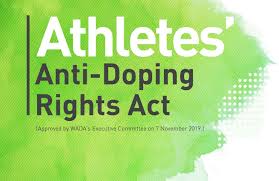 ΕΙΣΑΓΩΓΗ
Ένας από τους βασικούς σκοπούς του Παγκόσμιου Οργανισμού Αντι-ντόπινγκ (WADA) όπως αυτός διατυπώνεται στον Κώδικα του, είναι η προστασία του θεμελιώδους δικαιώματος των αθλητών να αγωνίζονται επί ίσοις όροις, με γνώμονα την υγεία, τη δικαιοσύνη και το δικαίωμα για ίσες ευκαιρίες.
Η προστασία του δικαιώματος των αθλητών να διαγωνίζονται χωρίς ντόπινγκ είναι υψίστης προτεραιότητας στο έργο του WADA και κατ' επέκταση στο έργο του ΕΟΚΑΝ. 
Είναι αυτονόητο πως όλοι, αθλητές, προπονητές, συνοδοί, υποστηρικτικό προσωπικό, μοιράζονται το κοινό όραμα για προάσπιση της ακεραιότητας των σπορ.
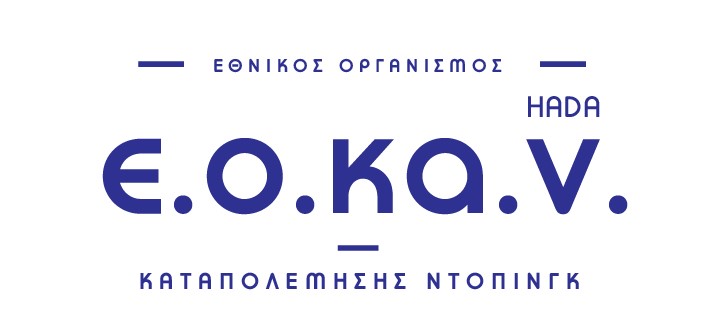 ΔΙΚΑΙΩΜΑΤΑ ΑΘΛΗΤΩΝ
Ισότητα Ευκαιριών: Οι αθλητές έχουν το δικαίωμα ίσων ευκαιριών κατά την ενασχόληση τους με τον αθλητισμό, και να αποδίδουν στο υψηλότερο επίπεδο τόσο κατά την διάρκεια της προπόνησης όσο και στον αγώνα. Χωρίς την συμμετοχή άλλων αθλητών που κάνουν χρήση ντόπινγκ, ή την παραβίαση των κανονισμών από προσωπικό υποστήριξης αθλητών, ή άλλων προσώπων, ή οργανισμών. 
Δίκαια προγράμματα ελέγχων: Οι αθλητές έχουν το δικαίωμα σε ίσα και δίκαια προγράμματα ελέγχων, που εφαρμόζονται με τρόπο που διασφαλίζει ότι όλοι οι αθλητές σε όλες τις χώρες ελέγχονται με βάση τις διαδικασίες που προνοούνται στον Κώδικα και στα Διεθνή Πρότυπα.   
Ιατρική περίθαλψη και προστασία της υγείας: Οι αθλητές έχουν το δικαίωμα να είναι ελεύθεροι από οποιαδήποτε πίεση που θέτει σε κίνδυνο την υγεία τους, είτε σωματική είτε ψυχολογική, μέσω του ντόπινγκ. Επίσης έχουν το δικαίωμα να λάβουν εξαίρεση χρήσης απαγορευμένων ουσιών (TUE)
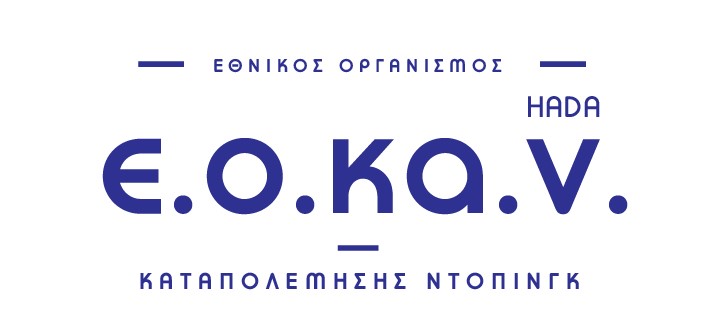 ΔΙΚΑΙΩΜΑΤΑ ΑΘΛΗΤΩΝ
Δικαίωμα στη δικαιοσύνη: Οι αθλητές έχουν δικαίωμα στη δικαιοσύνη, συμπεριλαμβανομένου του δικαιώματος ακρόασης σε εύλογο χρονικό διάστημα, από μια δίκαιη, αμερόληπτη και λειτουργικά ανεξάρτητη επιτροπή ακρόασης, η οποία εκδίδει έγκαιρη και αιτιολογημένη απόφαση. Δικαίωμα στην έφεση και στο δικαίωμα να εκπροσωπείται από δικηγόρο.
Δικαίωμα στην λογοδοσία: Όλοι οι αθλητές έχουν το δικαίωμα να ζητήσουν οποιοσδήποτε οργανισμός αντι-ντόπινγκ που έχει δικαιοδοσία πάνω τους να λογοδοτεί για τις ενέργειες ή τις παραλείψεις του, καθώς επίσης έχει την δυνατότητα να αναφέρει οποιοδήποτε ζήτημα συμμόρφωσης. 
Δικαίωμα πληροφοριοδοτών: Οι αθλητές έχουν το δικαίωμα πρόσβασης σε έναν ανώνυμο ή εμπιστευτικό μηχανισμό, για να αναφέρουν οποιαδήποτε πιθανή συμπεριφορά παραβίασης των κανονισμών αντι-ντόπινγκ.
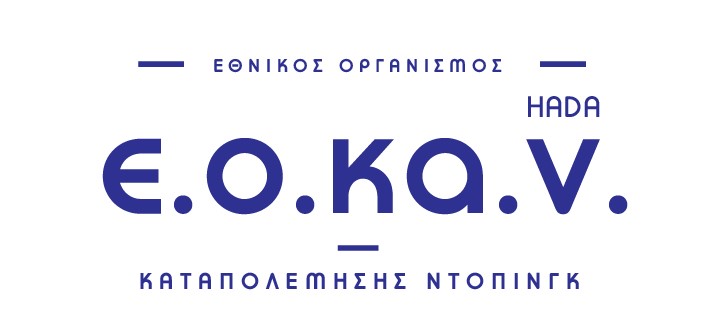 ΔΙΚΑΙΩΜΑΤΑ ΑΘΛΗΤΩΝ
Δικαίωμα στην εκπαίδευση: Οι αθλητές έχουν το δικαίωμα να λαμβάνουν εκπαίδευση και ενημέρωση κατά του ντόπινγκ από εθνικούς και διεθνείς φορείς. 
Δικαίωμα προστασίας προσωπικών δεδομένων: Οι αθλητές έχουν δικαίωμα στον δίκαιο, νόμιμο και ασφαλή χειρισμό των προσωπικών τους δεδομένων, να ενημερώνονται για την επεξεργασία τους καθώς και να ζητήσουν την διαγραφή τους όταν αυτά δεν εξυπηρετούν πλέον κάποιο σκοπό στις διαδικασίες του αντι-ντόπινγκ. 
Δικαίωμα στην αποζημίωση: Κάθε αθλητής έχει το δικαίωμα να επιδιώξει αποζημίωση από άλλους αθλητές ή πρόσωπα των οποίων οι ενέργειες έχουν παραβιάσει τους κανονισμούς αντι-ντόπινγκ. Κάθε αθλητής που διέπραξε παράβαση, επιστρέφει βραβείο, έπαθλο ή χρηματικό ποσό στον επόμενο, νόμιμο κάτοχό τους.
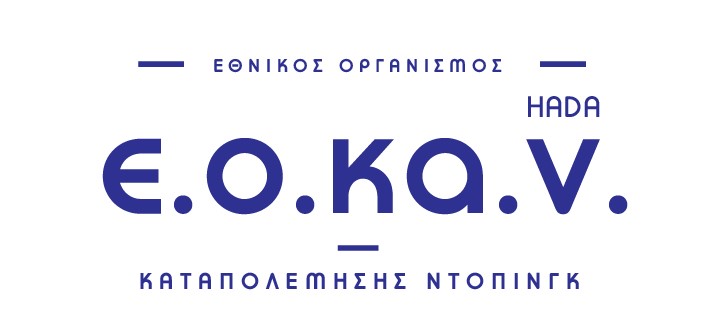 ΔΙΚΑΙΩΜΑΤΑ ΑΘΛΗΤΩΝ
Δικαιώματα προστατευόμενων ατόμων: Οι αθλητές που ορίζονται από τον Κώδικα ως προστατευόμενα άτομα (ανήλικοι κάτω των 16 και άτομα με ειδικές ανάγκες) έχουν περαιτέρω προστασία. 
Δικαιώματα κατά την διάρκεια δειγματοληψίας: Ο αθλητής έχει το δικαίωμα να ζητήσει την ταυτότητα του δειγματολήπτη, να ζητήσει περαιτέρω πληροφορίες σχετικά με την διαδικασία, να έχει εκπρόσωπο ή διερμηνέα, να ζητήσει καθυστέρηση προσέλευσης στο σταθμό ελέγχου για βάσιμους λόγους, να ζητήσει ενημέρωση για τα δικαιώματα και τις υποχρεώσεις του, και να λάβει αντίγραφο του πρωτοκόλλου ελέγχου ντόπινγκ.
Δικαίωμα στην ανάλυση του Β δείγματος: Ένας αθλητής έχει το δικαίωμα, όταν από την ανάλυση του Α δείγματος του προκύψει αντικανονικό εύρημα να ζητήσει την ανάλυση του Β δείγματος του παρουσία του ιδίου ή αντιπροσώπου του.
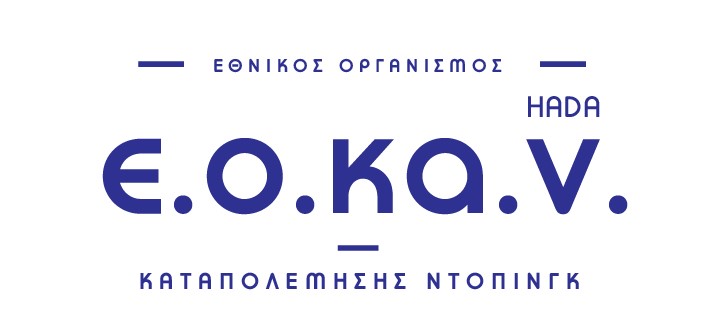 ΥΠΟΧΡΕΩΣΕΙΣ ΑΘΛΗΤΩΝ
Να γνωρίζουν και να τηρούν τους Κανόνες, τις Πολιτικές και τις Πρακτικές κατά του ντόπινγκ. 
Να είναι πάντα διαθέσιμοι για έλεγχο ντόπινγκ. 
Να αναλαμβάνουν την ευθύνη για οτιδήποτε καταναλώνουν ή χρησιμοποιούν. 
Να ενημερώνουν το ιατρικό προσωπικό που συνεργάζονται ότι δεν πρέπει να χρησιμοποιούν απαγορευμένες ουσίες ή μεθόδους όπως αυτές καθορίζονται στον Κατάλογο Απαγορευμένων Ουσιών και Μεθόδων και ότι οποιαδήποτε συμβουλή ή θεραπεία τους δίνεται, δεν πρέπει να παραβιάζει τους κανονισμούς κατά του ντόπινγκ.
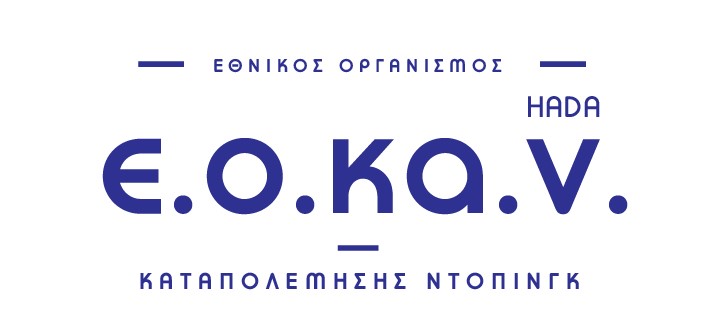 ΥΠΟΧΡΕΩΣΕΙΣ ΑΘΛΗΤΩΝ
Να ενημερώνουν τον ΕΟΚΑΝ και την Διεθνή Ομοσπονδία τους αν έχουν προβεί σε παραβίαση των Κανόνων Αντι-Ντόπινγκ τα τελευταία δέκα χρόνια. 
Να συνεργάζονται με τους Οργανισμούς Αντι-Ντόπινγκ σε έρευνες που γίνονται σχετικά με το ντόπινγκ και πιθανές παραβιάσεις των κανονισμών. 
Να αποκαλύπτουν τα στοιχεία ταυτότητας του προσωπικού υποστήριξής τους, όποτε αυτό ζητείται από τους Οργανισμούς.
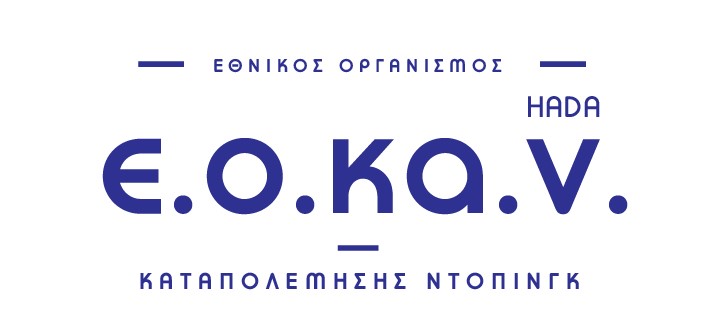 ΥΠΟΧΡΕΩΣΕΙΣ ΚΑΤΑ ΤΗΝ ΔΕΙΓΜΑΤΟΛΗΨΙΑ
Να παραμένει από την συνεχή παρατήρηση του ΥΕΝ/Συνοδού από την αρχική επαφή μέχρι την ολοκλήρωση της διαδικασίας λήψης δείγματος. 
Να παρουσιάσει κατάλληλο αποδεικτικό της ταυτότητας του.
Να συμμορφώνεται με τη διαδικασία λήψης δείγματος. Αποτυχία συμμόρφωσης με τη διαδικασία μπορεί να αποτελέσει παράβαση Κανονισμού Αντι-Ντόπινγκ. 
Να προσέλθει αμέσως για τη δειγματοληψία, εκτός αν υπάρχουν βάσιμοι λόγοι για καθυστέρηση.
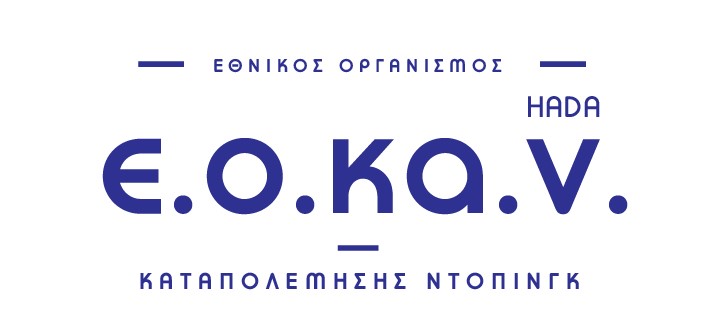 ΝΟΜΟΣ ΥΠ' ΑΡΙΘΜ. 4791          (ΦΕΚ Α 51/3.4.2021) Αναγκαίες ρυθμίσεις για την εναρμόνιση της ελληνικής νομοθεσίας με τον αναθεωρημένο, με ισχύ από 1ης.1.2021, Κώδικα Αντιντόπινγκ του Παγκόσμιου Οργανισμού Αντιντόπινγκ με τις προσθήκες του Ν. 4825/2021,ΦΕΚ Α 157/4.9.2021.
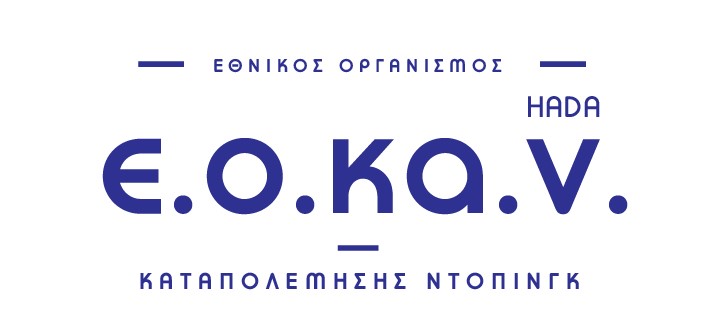 ΜΕΡΟΣ Α`
 ΟΡΙΣΜΟΙ - ΠΕΔΙΟ ΕΦΑΡΜΟΓΗΣ ΤΩΝ ΚΑΝΟΝΩΝ ΑΝΤΙΝΤΟΠΙΝΓΚ, ΠΑΡΑΒΑΣΕΙΣ ΚΑΝΟΝΩΝ ΑΝΤΙΝΤΟΠΙΝΓΚ, ΔΙΑΧΕΙΡΙΣΗ ΑΠΟΤΕΛΕΣΜΑΤΩΝ
 Άρθρο 1 Ορισμοί - Πεδίο εφαρμογής των κανόνων αντιντόπινγκ
 Άρθρο 2 Παραβάσεις κανόνων αντιντόπινγκ
 Άρθρο 3 Απόδειξη ντόπινγκ
 Άρθρο 4 Κατάλογος απαγορευμένων
 Άρθρο 5 Έλεγχος και έρευνες
 Άρθρο 6 Ανάλυση δειγμάτων
 Άρθρο 7 Διαχείριση αποτελεσμάτων - ευθύνη, αρχική έρευνα, γνωστοποίηση και προσωρινές αναστολές (προσωρινοί αποκλεισμοί)
 Άρθρο 8 Διαχείριση αποτελεσμάτων - Δικαίωμα σε μια δίκαιη ακροαματική διαδικασία και ανακοίνωση απόφασης
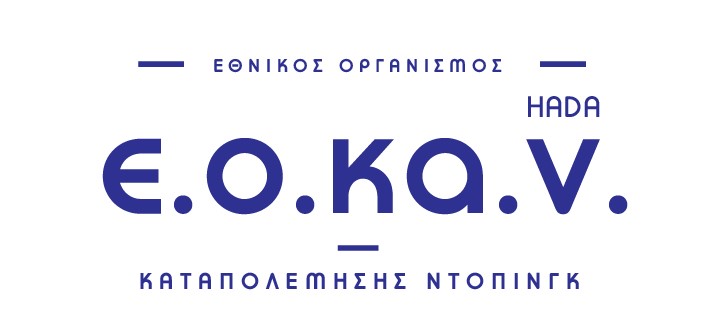 ΜΕΡΟΣ Β`

 ΑΚΥΡΩΣΗ ΑΠΟΤΕΛΕΣΜΑΤΩΝ - ΚΥΡΩΣΕΙΣ - ΕΦΕΣΕΙΣ - ΠΑΡΑΓΡΑΦΗ

 Άρθρο 9 Αυτοδίκαιη ακύρωση ατομικών αποτελεσμάτων

 Άρθρο 10 Κυρώσεις σε αθλητές ατομικών αθλημάτων

 Άρθρο 11 Συνέπειες σε ομάδες

 Άρθρο 12 Κυρώσεις σε άλλους αθλητικούς φορείς

 Άρθρο 13 Διαχείριση αποτελεσμάτων - Εφέσεις

 Άρθρο 14 Εμπιστευτικότητα και αναφορές

 Άρθρο 15 Εφαρμογή αποφάσεων

 Άρθρο 16 Υποχρεώσεις των εθνικών αθλητικών ομοσπονδιών

 Άρθρο 17 Παραγραφή
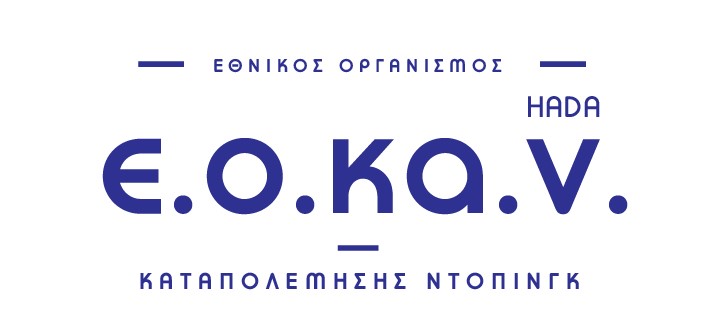 ΜΕΡΟΣ Γ`
ΕΚΠΑΙΔΕΥΣΗ - ΡΟΛΟΙ - ΕΥΘΥΝΕΣ ΑΘΛΗΤΩΝ, ΠΡΟΣΩΠΙΚΟΥ ΥΠΟΣΤΗΡΙΞΗΣ ΚΑΙ ΑΛΛΩΝ ΠΡΟΣΩΠΩΝ
 Άρθρο 18 Εκπαίδευση
 Άρθρο 19 Πρόσθετοι ρόλοι και ευθύνες αθλητών
 Άρθρο 20 Ρόλοι και ευθύνες του προσωπικού υποστήριξης αθλητών
 Άρθρο 21 Ρόλοι και ευθύνες άλλων προσώπων

 ΜΕΡΟΣ Δ`
 ΤΕΛΙΚΕΣ - ΜΕΤΑΒΑΤΙΚΕΣ - ΚΑΤΑΡΓΟΥΜΕΝΕΣ ΔΙΑΤΑΞΕΙΣ
 Άρθρο 22 Τελικές - μεταβατικές διατάξεις
 Άρθρο 23 Καταργούμενες διατάξεις
 
ΜΕΡΟΣ Ε`
 ΕΝΑΡΞΗ ΙΣΧΥΟΣ
 Άρθρο 24 Έναρξη ισχύος
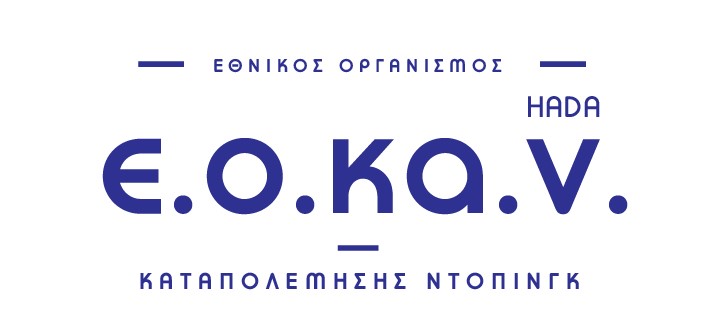 2.1. Παρουσία απαγορευμένης ουσίας ή μεταβολιτών ή δεικτών της σε δείγμα αθλητή.
«2.1.1. Αποτελεί προσωπική υποχρέωση κάθε αθλητή να διασφαλίζει ότι καμία απαγορευμένη ουσία δεν εισέρχεται στον οργανισμό του. Οι αθλητές είναι υπεύθυνοι για οποιαδήποτε απαγορευμένη ουσία ή μεταβολίτες ή δείκτες βρεθούν στα προσωπικά τους δείγματα. Συνεπώς, δεν είναι απαραίτητο να αποδεικνύεται πρόθεση, υπαιτιότητα, αμέλεια ή γνώση της χρήσης εκ μέρους του αθλητή, προκειμένου να στοιχειοθετηθεί παράβαση κανόνα αντιντόπινγκ σύμφωνα με το άρθρο 2.1.»
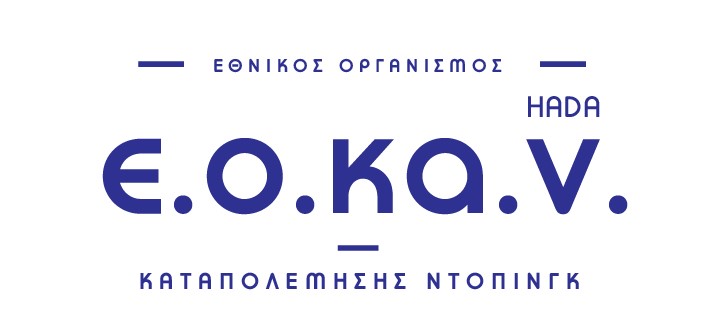 14.3.7. Η υποχρεωτική δημοσιοποίηση, που προβλέπεται στο άρθρο 14.3.2, δεν απαιτείται εάν ο αθλητής ή άλλο πρόσωπο που έχει διαπιστωθεί ότι έχει διαπράξει παράβαση κανόνα αντιντόπινγκ είναι ανήλικος, προστατευόμενο πρόσωπο ή αθλούμενος. Οποιαδήποτε προαιρετική δημοσιοποίηση σε υπόθεση, όπου εμπλέκεται κάποιο από τα ως άνω πρόσωπα είναι ανάλογη με τα γεγονότα και τις περιστάσεις της υπόθεσης.
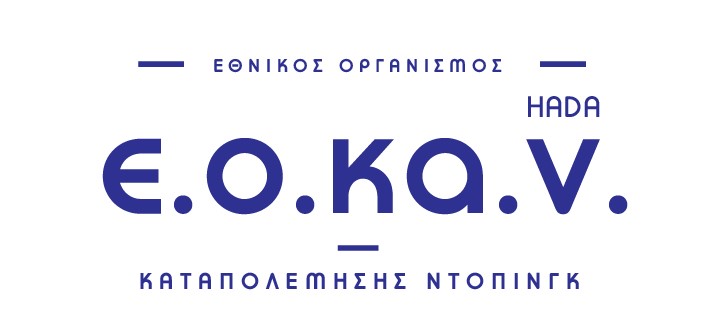 Γιατί η ουσία είναι ο αθλητής 
και όχι το αντίστροφο!
Ευχαριστώ πολύ
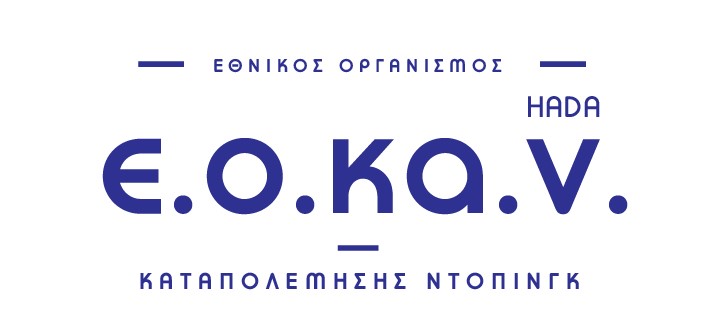 ΕΥΧΑΡΙΣΤΩ ΠΟΛΥ ΓΙΑ ΤΗΝ ΠΡΟΣΟΧΗ ΣΑΣ
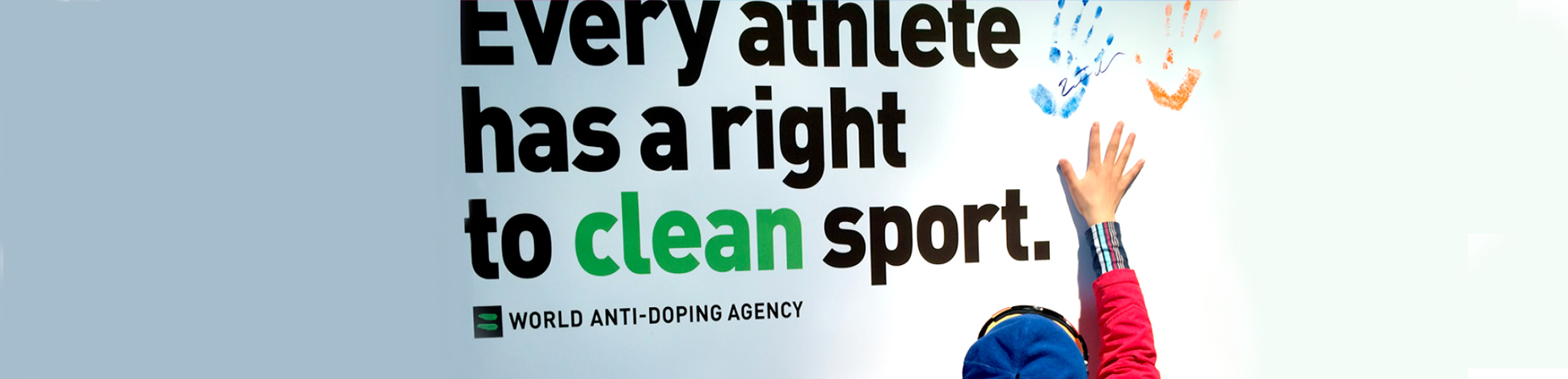 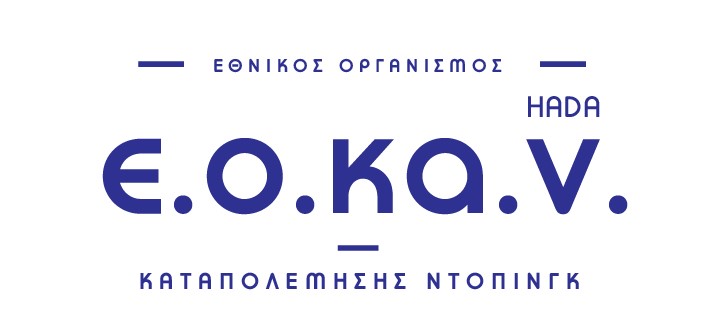